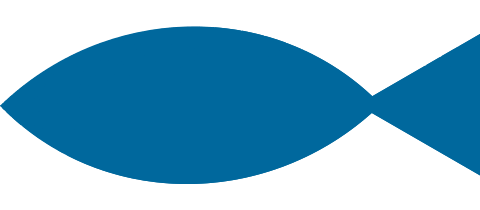 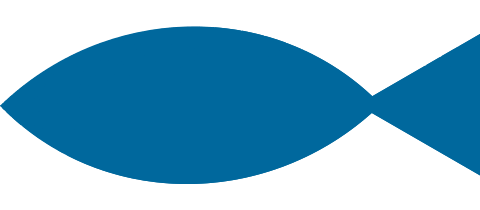 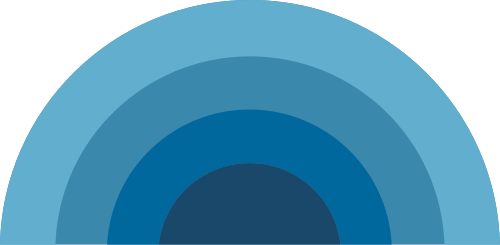 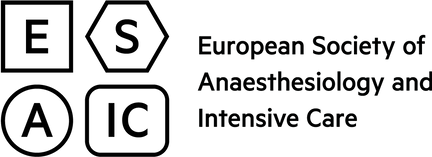 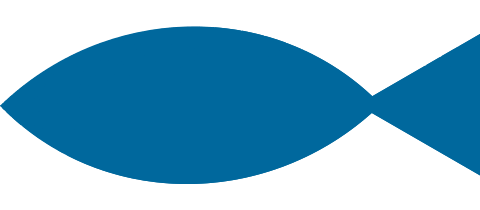 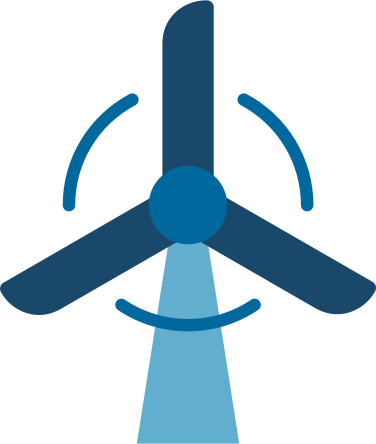 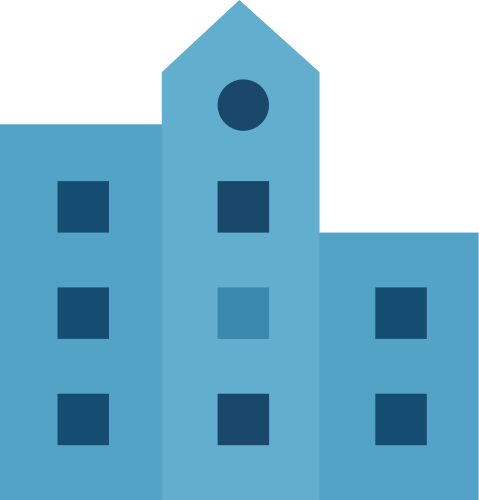 HOW TO REDUCE OUR CARBON FOOTPRINT
in the OR,
in the hospital,
on the planet?
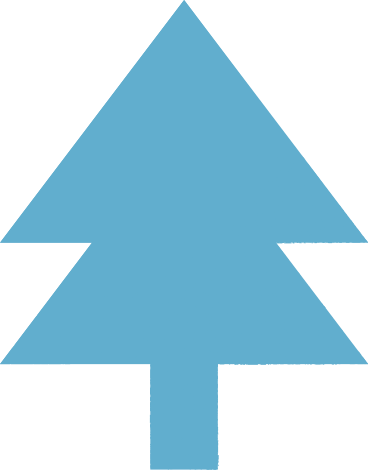 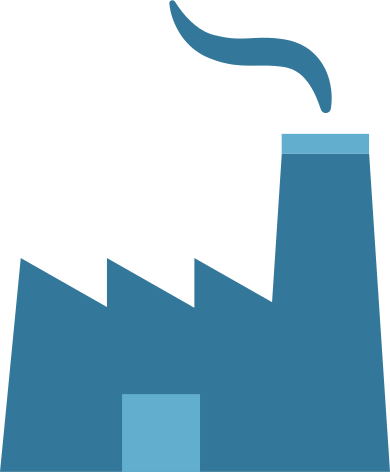 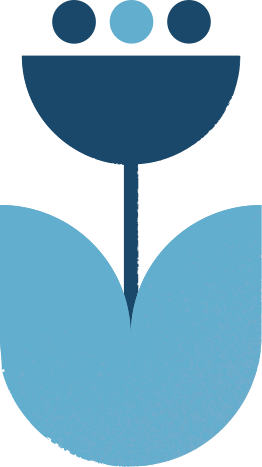 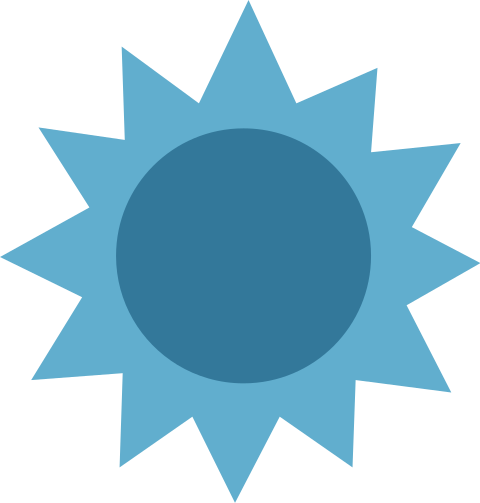 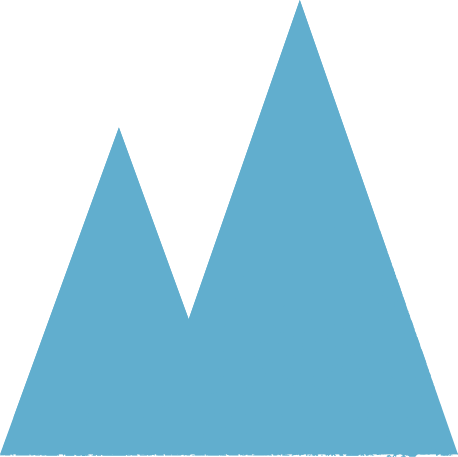 A Tool-kit for beginners
Pierre Albaladejo, Helene Beloeil, Luca Brazzi, Benjamin Drenger, Kathleen Ferguson, Gordana Jovanovic, Anna Malisiova, Sinikka Münte, Jane Muret, Jean Claude Pauchard, Tom Pierce
WHY
HOW
WHO
Healthcare systems are major contributors to global carbon footprint
OR is the main source of pollution of the hospital
Of CO2e reduction targets set by governments and international treaties
and this is a team building opportunity
Talk, email, gather good will people
Explain benefits: planet, hospital, patient, yourself
Show this slide kit
Nurses, Orderlies, Anaesthetists, Surgeons, Pharmacists, Hygiene, Administration
Find the expert (engineer) in your hospital !
Be a champion, be the leader!!
Creating a task force in your institution
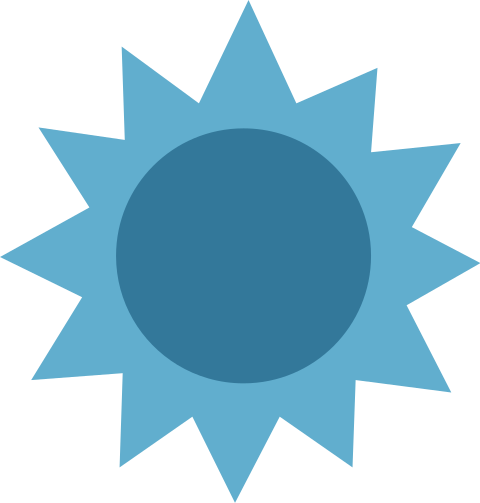 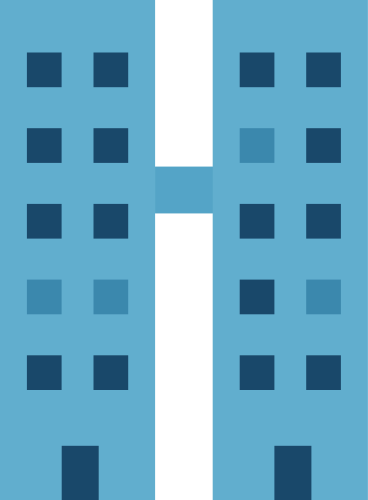 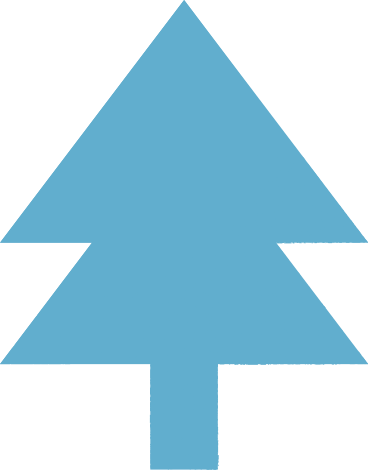 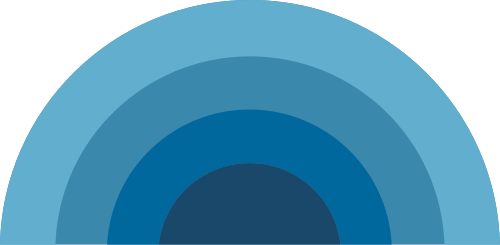 ESAIC
All pollution types produced in hospitals are either released unchanged or incinerated at the cost of major CO2 released to the atmosphere and join the greenhouse gases (GHGs), which are responsible for climate change.
Climate change affects the social and environmental determinants of health. Between 2030 and 2050, climate change is expected to cause approximately 250 000 additional deaths per year. The direct damage costs to health are estimated to be between USD 2-4 billion/year by 2030 (source WHO).
Hospital waste = 1% of the nation’s solid waste and 2.1% of annual GHGs emissions.
25% of OR waste is generated by anaesthesia.
Anaesthetic gases on global warming: One year of international production of anaesthetic gases = one million cars.
Basics
ESAIC
Recycle:
Rethink:
Research:
Reduce:
Reuse:
Plastics
Paper
Medical glass
Cartons and cardboards
Metals such as stainless steel, aluminium, copper
Batteries
Remove unnecessary items, unused tools from surgical kits
Walking patient to the OR
Reinvest benefits into projects for patients and/or professionals
Sustainable purchasing (life cycle analysis…etc…)
Use telemedicine
Reduction in hospital length of stay (fast-tracking, day case..)
Life cycle analysis of medical devices
Carbon footprint of new practices/technologies
Comparison of carbon footprint of different health systems
Development of « green » devices
Energy consumption: reduction of heating/AC or ventilation when unoccupied, switch to LED bulbs
Water consumption: reduce flow in OR faucet
Paper: suppression of anaesthesia printed report (only e file)
Plastic: decrease single use and packaging
Drugs and materials: Reduce overage
Chemical and environmental exposures: BPA, Phtalates, endocrine disruptors etc…
Other: Cups, coffee capsules, water bottles
Reprocessing of medical devices
The 5 R's
ESAIC
Education of all healthcare professionals
Sign an agreement as proof of commitment
Reduce waste at each step of the perioperative process
Communication within the local task force with the institution
Improve patients' and professionals quality of life
Team building
Create a virtuous cycle (collect and reinvest)
Break down barriers to the idea of sustainability
Positive communication
Collective
responsibilities
(patients and professionals)
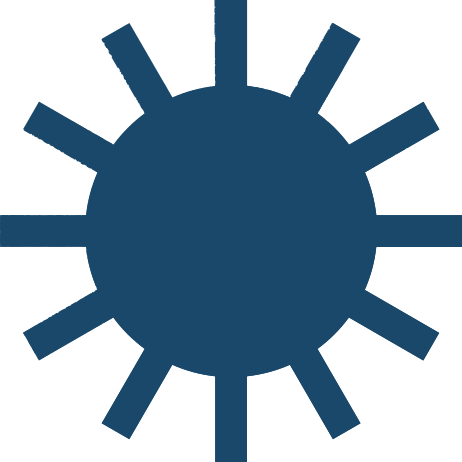 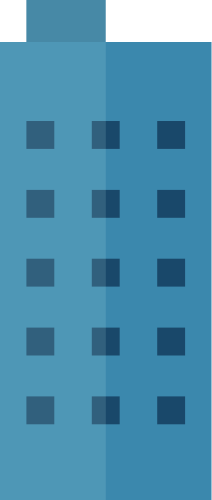 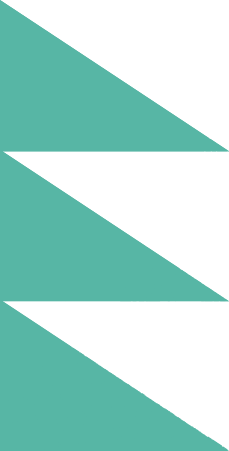 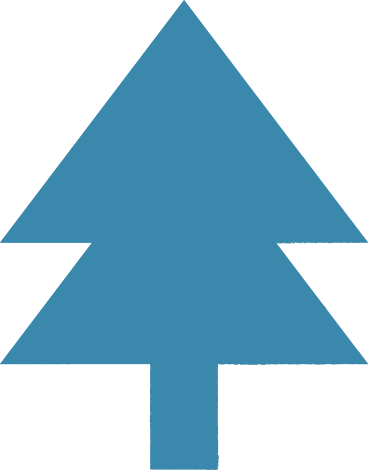 ESAIC
Reduce inhaled anaesthetic atmospheric pollution
All halogens gases are greenhouse gases
Carefully choose your halogen gas
Desflurane has by far the longest life span affecting the atmosphere
Use N2O-free anesthesia protocol
Use low flow anaesthesia as a rule. Closed circuit!!
Scavenging or oxidising the inhaled anaesthetics before vented to atmosphere is the future goal
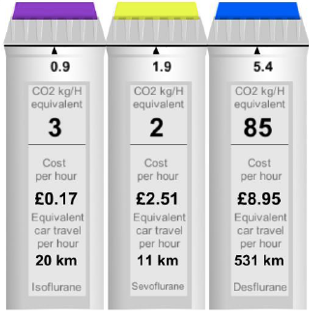 ESAIC
Reduce wasted (opened and unused) disposable supplies:
Reduce paper waste:
Drug waste:
Do not print
Reduce drug wastage: prepare drugs when needed, favour smaller drug bottles (i.e 20 ml instead of 50 ml)
Do not spill drugs in the sink
Reduce and sorting out waste
Redesign pre-packaged supply kits
Think before you open
Refuse new disposable devices
Define different kind of waste (domestic, clinical, hazardous, pharmaceutical)
Waste bins:
Define different kinds of waste (domestic, clinical, hazardous, pharmaceutical)
Sort out the waste (most waste is domestic!)
Reorganize the waste containers in the OR to favour the use of domestic waste/recycle bins
Post clear graphics to help sort out the waste
Learn about the waste chain in your hospital
Make choices depending on your environment/waste chain
Visit your waste disposable facility/incineration plant
ESAIC
STEP ONE - GET information
STEP TWO - MEASURE
STEP THREE - FIND ALLIES
Local regulations. Do you already have a program for recycling ?
Obtain some numbers about predicted amount of recyclable materials and monetary benefit for hospital.
• Find the persons in your hospital that will help you (lead nurses, residents, administration, engineering…)
Recycle
Think of the way to motivate them
Find local recycling company to help you
Make contact with your local non-profit organization involved in environment, recycling.
Make contact with local governmental organizations
Plastics: Need to be not mixed with other type of waste
Paper: confidential information can be recycled through specific secure pathways
Medical glass can be recycled if treated by specialized companies (but not in the household glass sector).
Cartons and cardboards
Metals such as stainless steel, aluminium, cupper
Batteries, ink cartridges
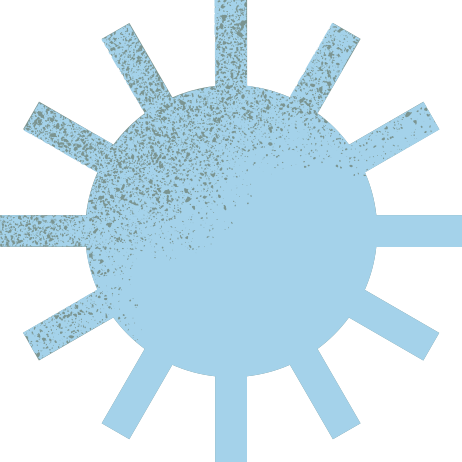 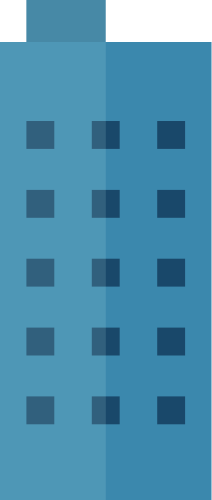 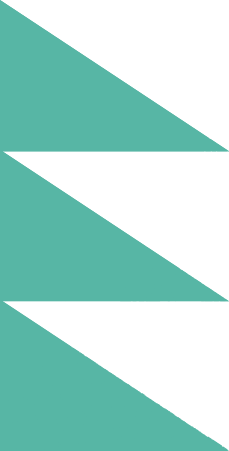 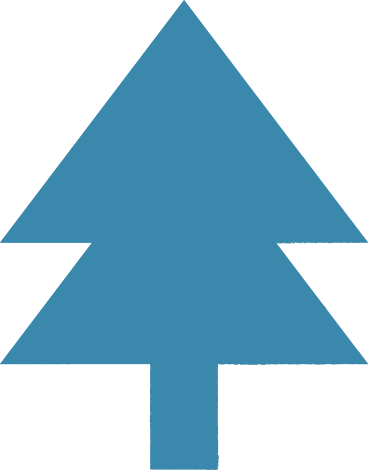 ESAIC
Energy: Turn off
Lights
Computers and all electronic devices
Respirators and all electric devices
OR lights
Ventilation, the temperature in the OR set at an optimal
level allowing decontamination and safety
Anaesthesiologist's
responsibilities
Do not print the anaesthesia report
Drugs:
Reduce drug wastage : 7 to 94% of the loaded drugs are waste
Use pre-filled syringes when possible
Do not spill drugs in the sink
Devices:
Reduce wasted (opened and unused) disposable supplies
Pre-condition the purchase of disposable OR equipment in the collection and recycling of the used material
Choose devices depending on their life cycle
Favour reusable devices
Refuse devices with batteries
Make sure plastic devices / wraps do not contain phtalates
ESAIC
Food/beverages:
Be e-green:
When attending a national or international conference:
Transportation:
Use a reusable mug for coffee / tea
Refuse plastic silverware and dishes at work
Promote organic and local food in reusable dishes
Eliminate plastic bottles
Reusable and washable glasses for patients and yourself
Promote green-transportation for meetings (train, not plane)
More audio-video conferences
Stop emails to all (0.21g of CO2 /email)
Consider commuting with a low emission transportation mode (train, bike, feet…etc)
Personal behaviour
Refuse flyers and plastic goodies
Refuse single-use badge holders
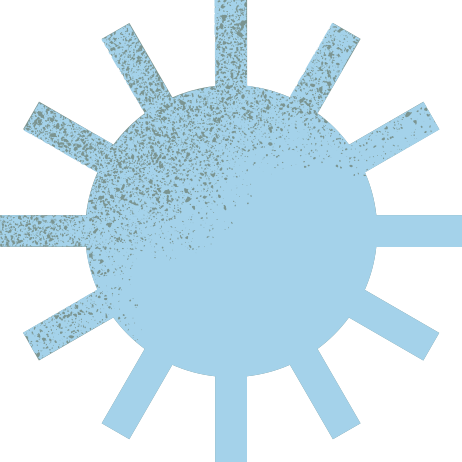 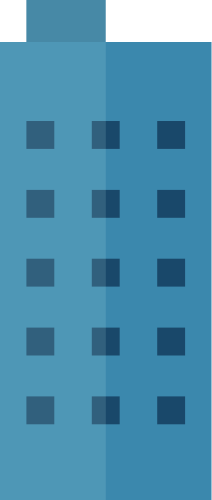 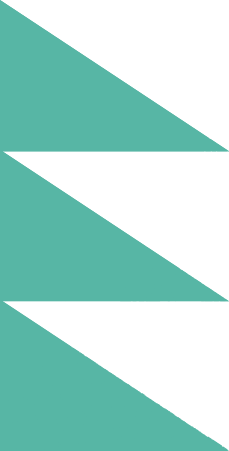 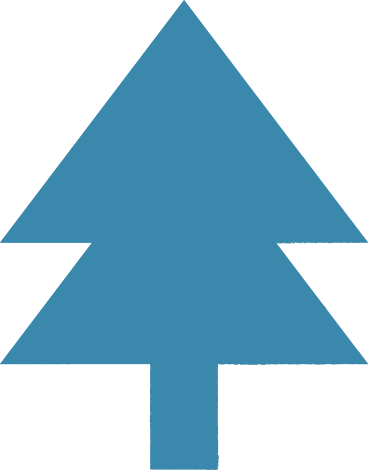 ESAIC
Assess the ecological cost of decontamination processes with hygiene services (vs single-use).
Meet with pharmacists about the life cycle of single-use devices.
Meet with the administration for a payback from recycling services intended to improve the quality of care or life at work, discuss food/beverages, and merge with already existing institutional programs.
Meet with technical services about existing recycling processes and waste chains already implemented in the hospital.
Meet with companies about reprocessing opportunities and/ or life cycle of their medical devices.
Agenda with partners
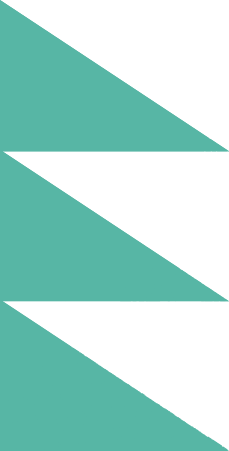 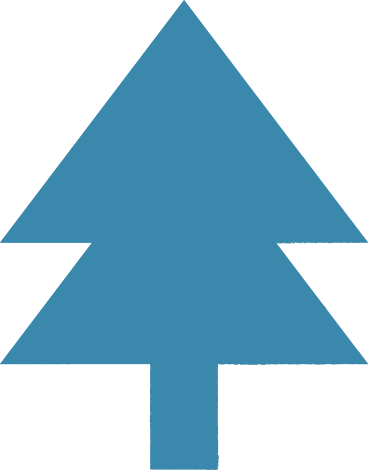 ESAIC